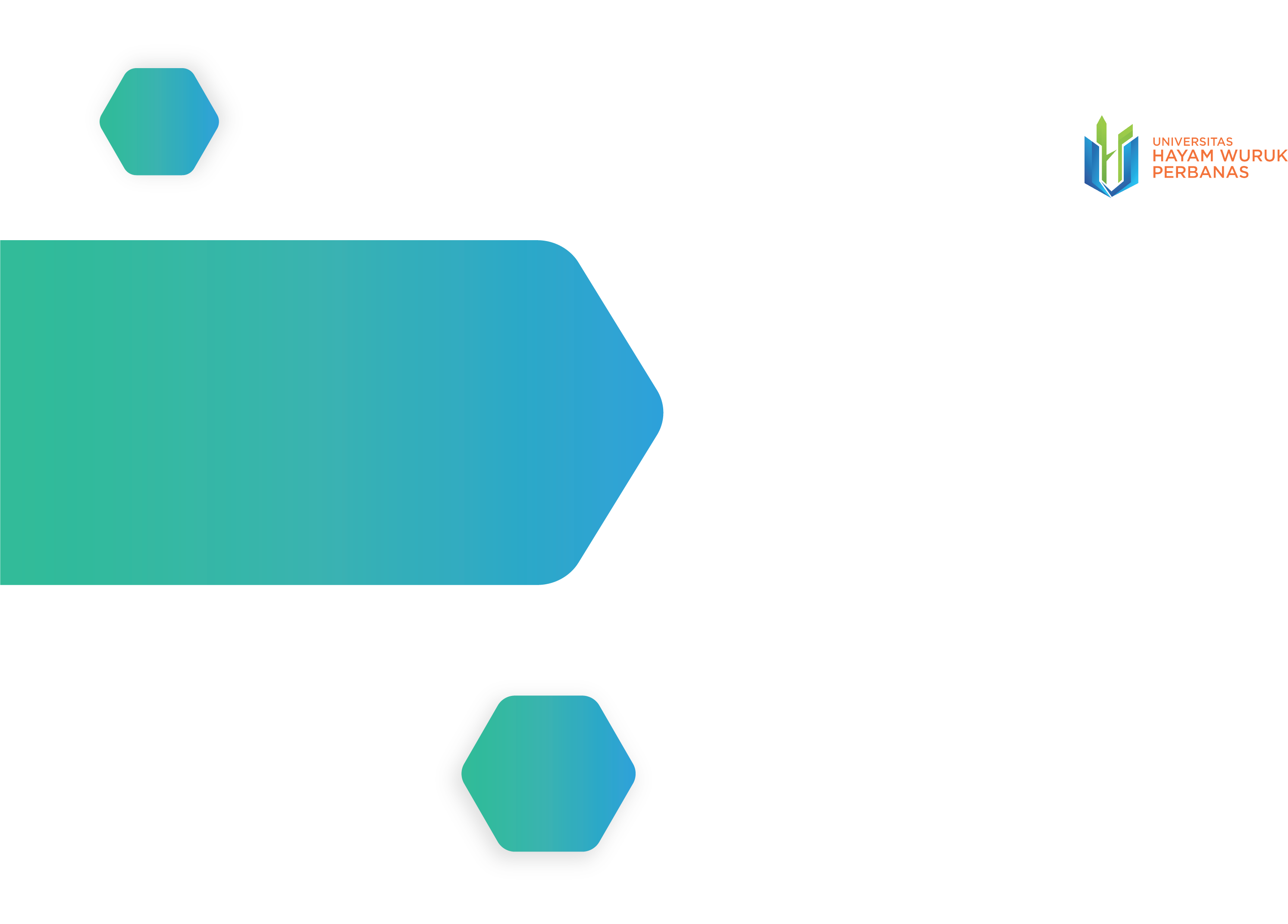 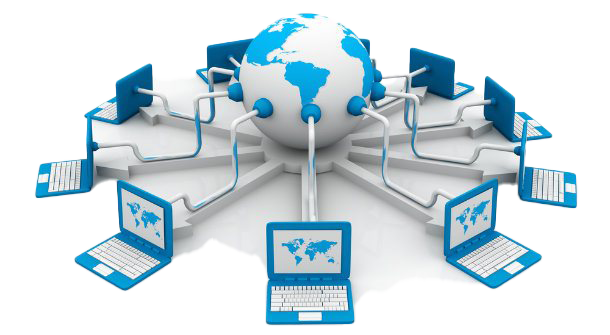 JARINGAN KOMPUTERDasar Keamanan Jaringan Komputer
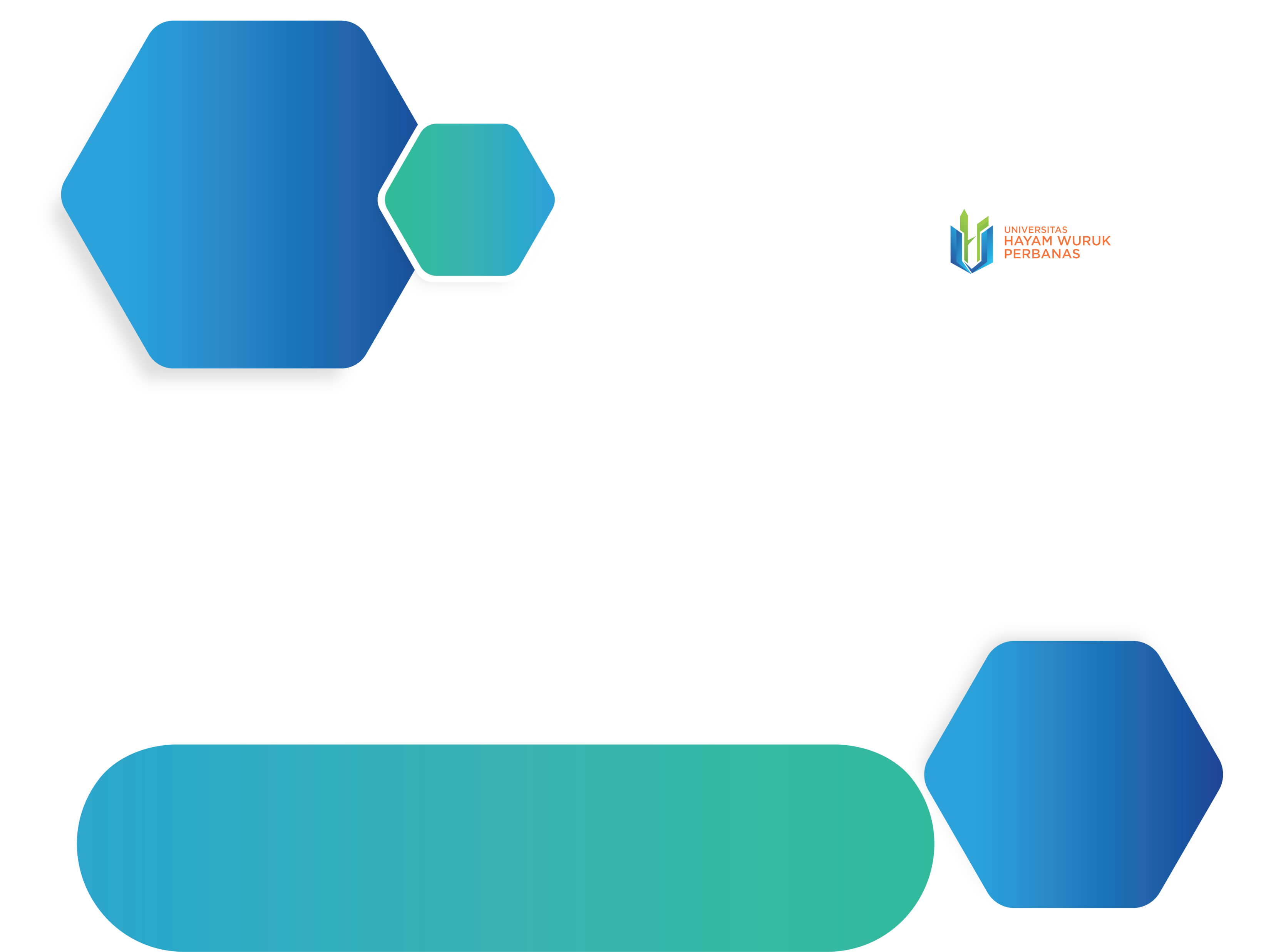 TujuanPembelajaran
Setelah mempelajari bab ini, mahasiswa diharapkan mampu:
 Mahasiswa mampu menjelaskan bentuk serangan pada jaringan komputer.
Mahasiswa mampu menjelaskan keamanan pada topologi
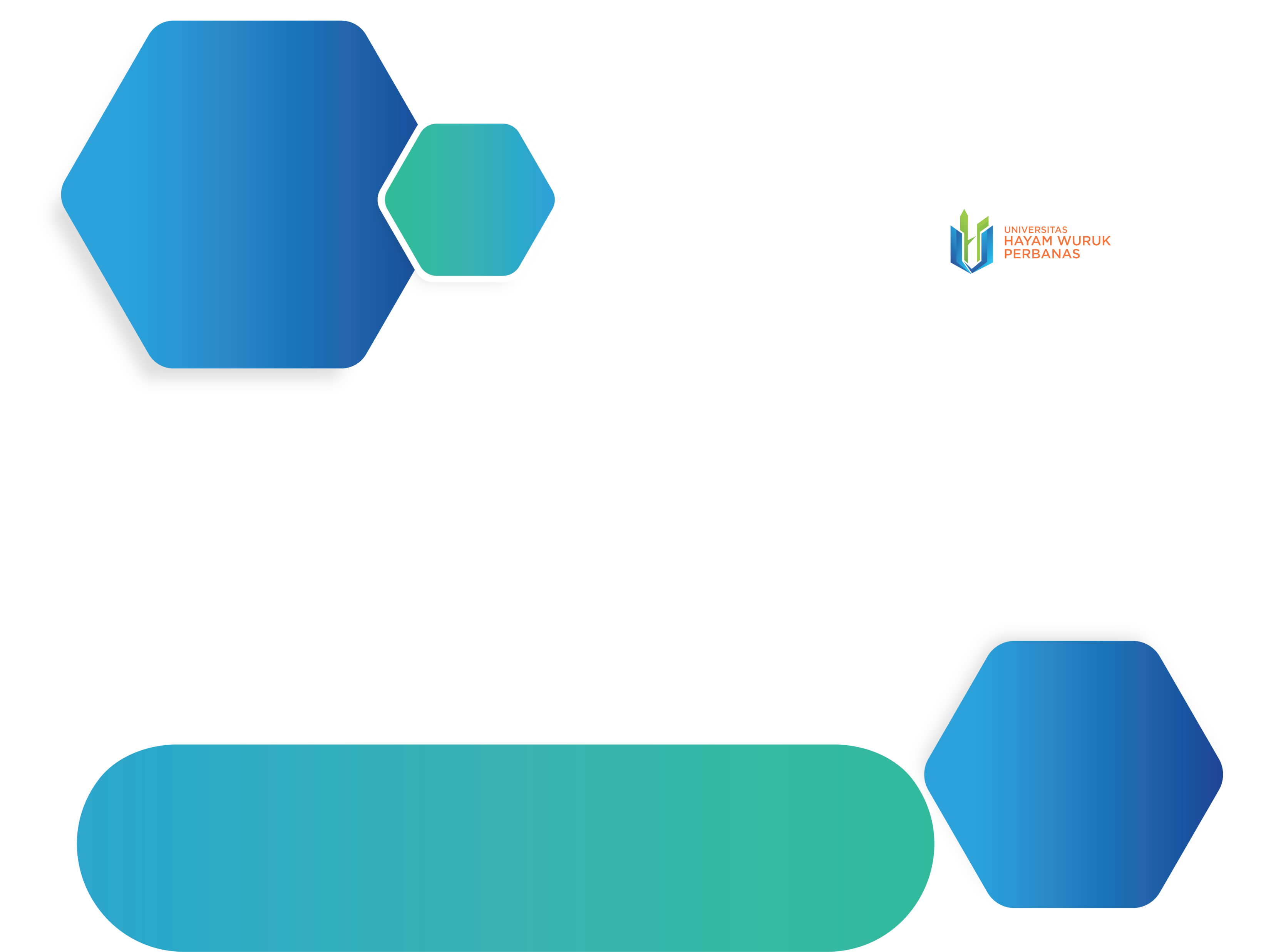 CIA 
TRIAD
Confidentially : Cara atau usaha untuk menjaga kerahasiaan informasi dengan melakukan pembatasan hak akses dari pengguna yang tidak berwenang.
Integrity: Menjamin bahwa data yang dikirim dari sumber ke penerima masih terjaga keaslian datanya atau tidak dirubah datanya.
Availability:Tersedianya informasi ketika dibutuhkan setiap waktu
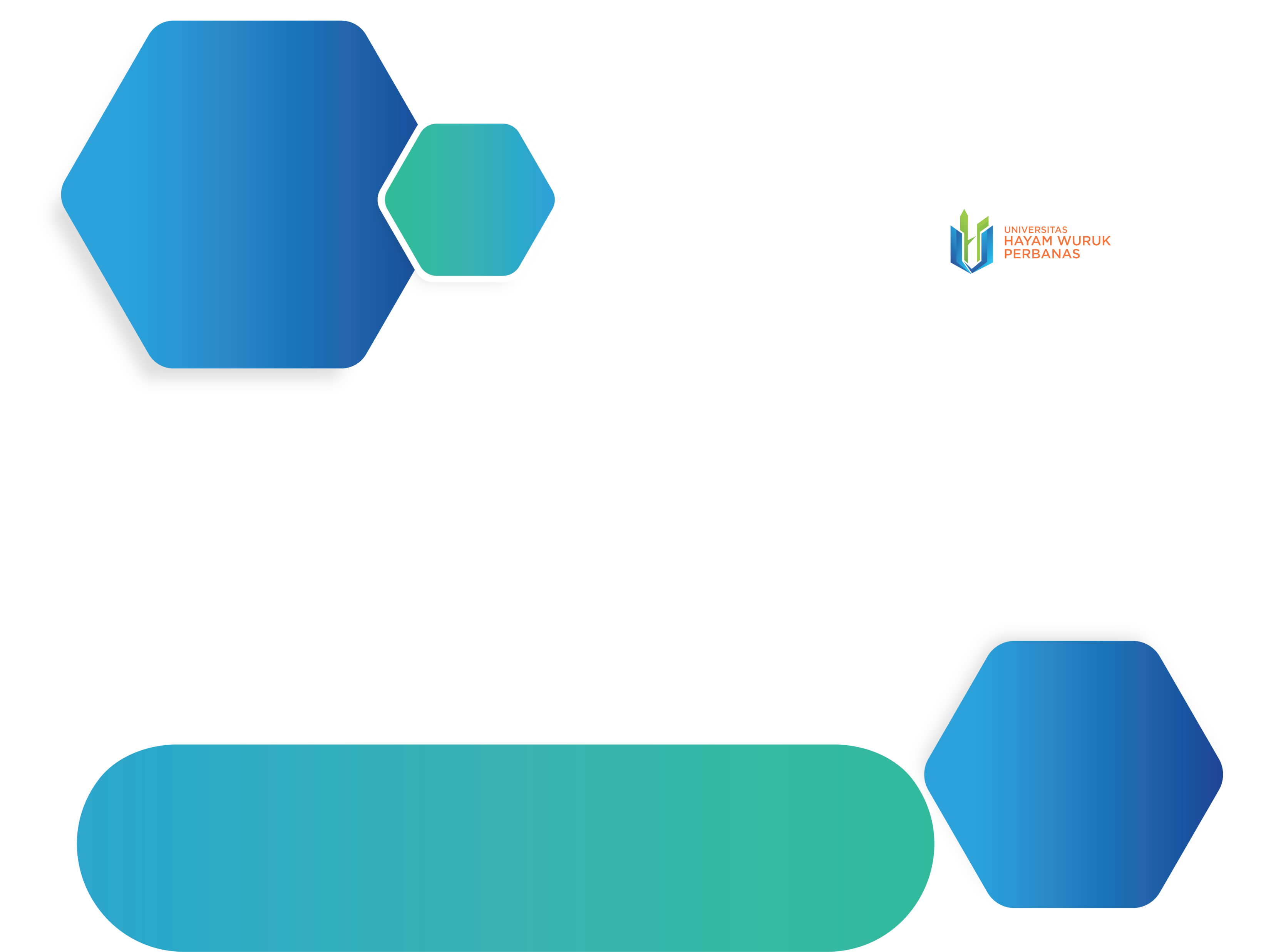 Bentuk Serangan
Fabrication: Pihak yang tidak mempunyai wewenang berhasil memasukkan pesan-pesan palsu ke jaringan komputer.
Interruption: Terkait aspek ketersediaan (availability) yang dapat menyebabkan suatu sistem lumpuh atau tidak tersedia untuk diakses. Contoh serangannya adalah denial of service.
Interception: Berupa penyadapan infromasi oleh pihak yang tidak mempunyai wewenang yang berhasil mengakses data.
Modifacation: Pihak yang tidak mempunyai wewenang berhasil memodifikasi asset atau data.
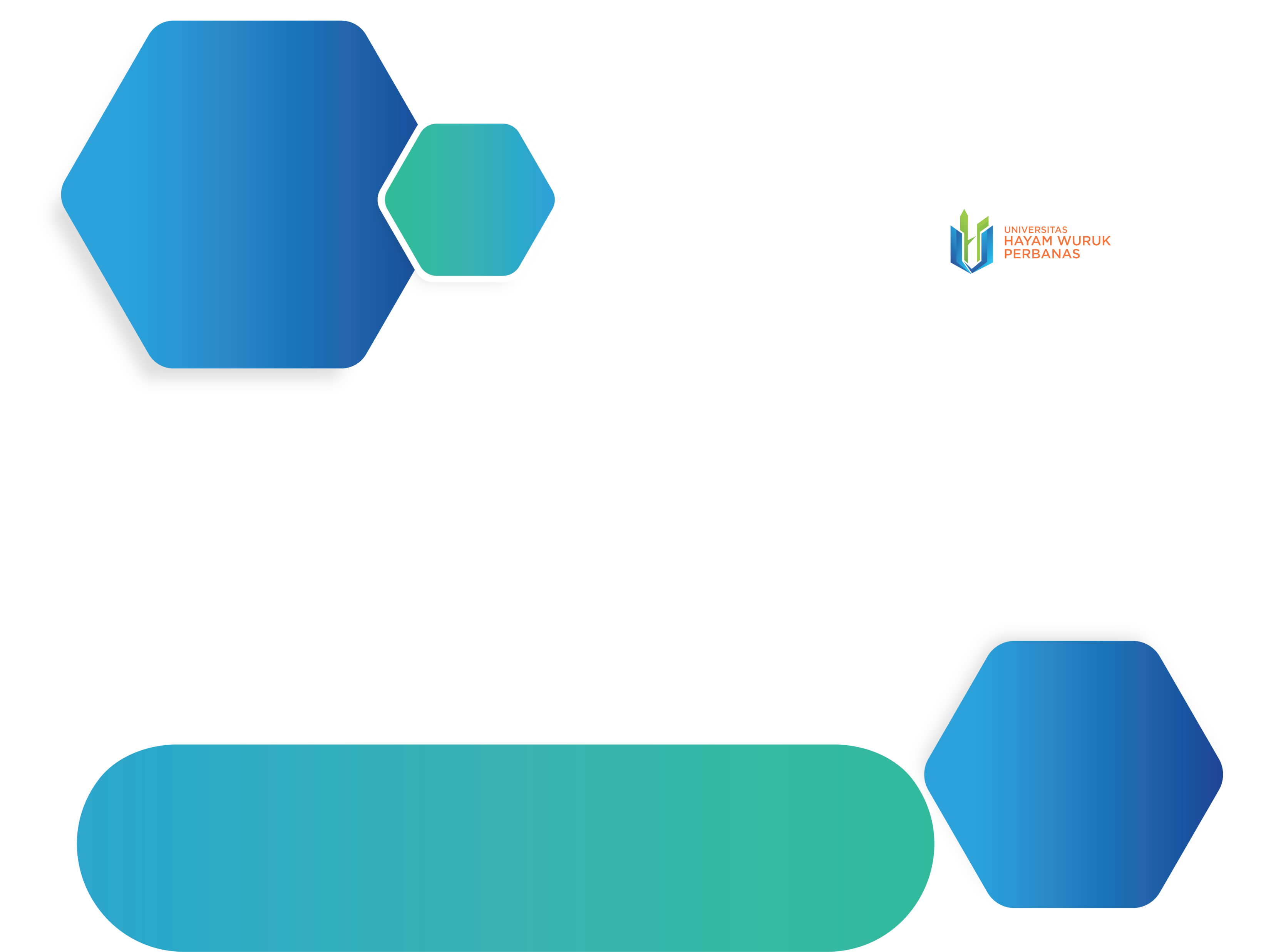 Firewall
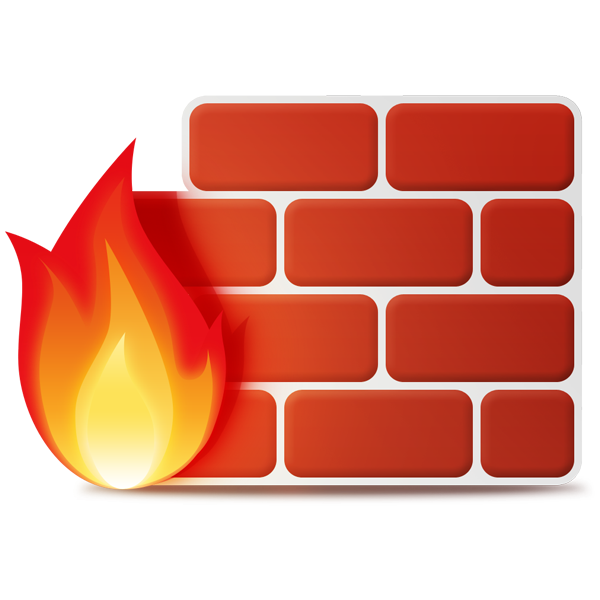 Berbentuk hardware atau software yang bertujuan untuk melindungi, baik dengan cara memfilter, membatasi, atau bahkan menolak aktivitas suatu segmen (server, router atau LAN) pada jaringan pribadi dengan jaringan luar yang bukan merupakan ruang lingkupnya.
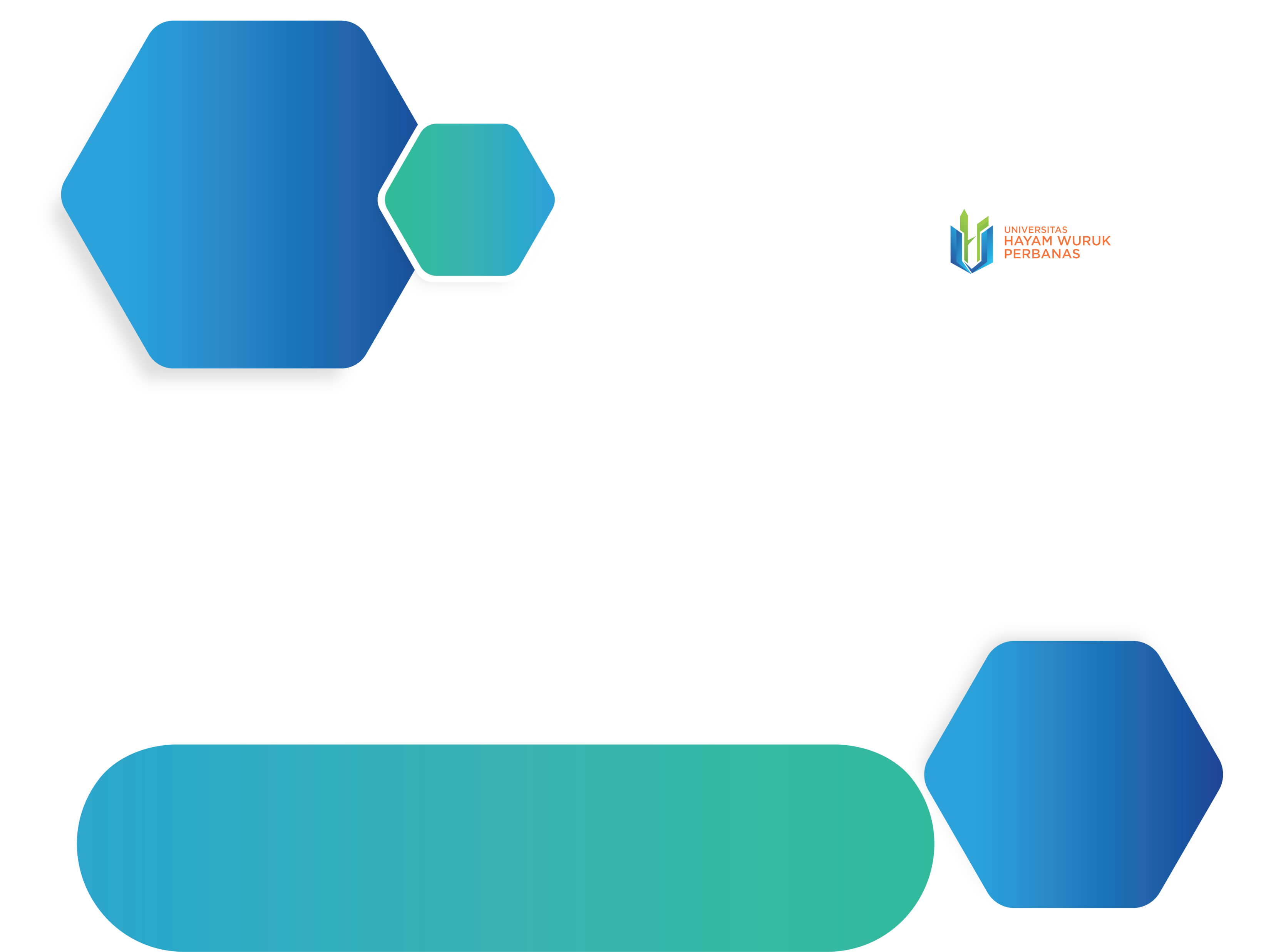 Port Security
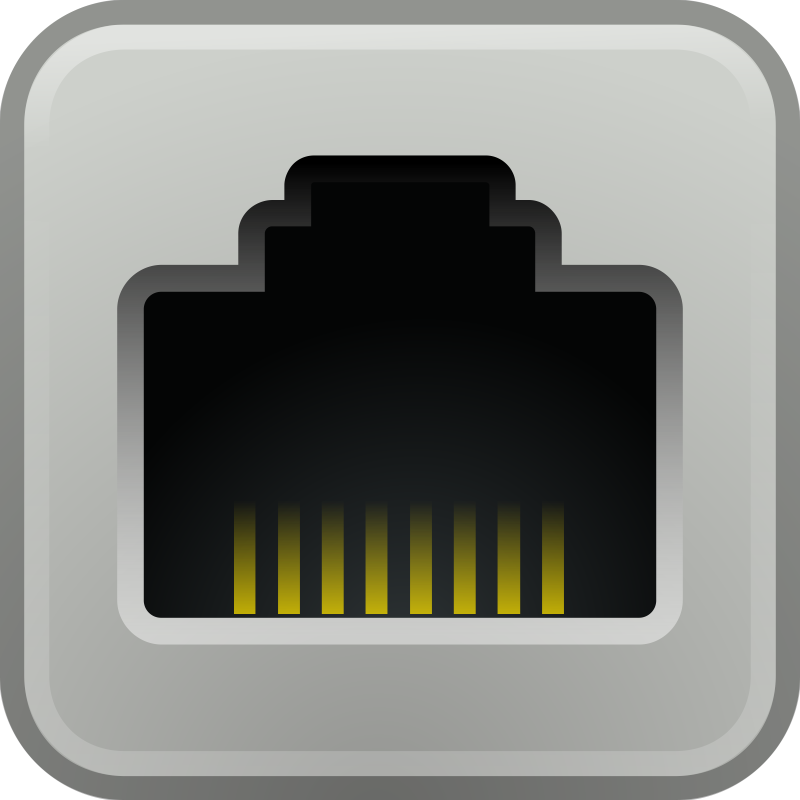 Dapat diterapkan pada perangkat layer 2 yakni Switch
Trafik kontrol yang mendaftarkan dan membatasi perangkat end devices yang dapat terkoneksi ke Switch.
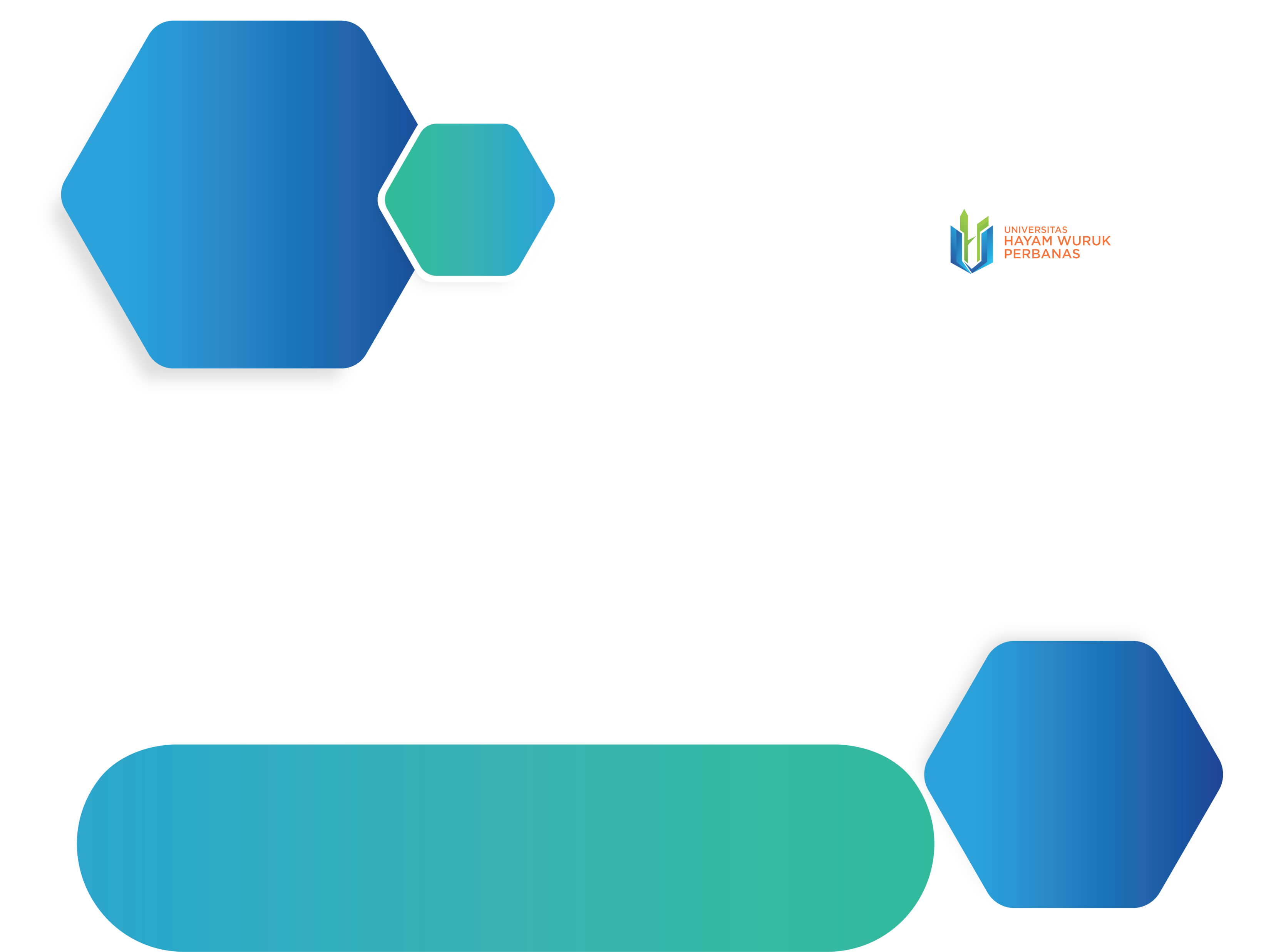 Radius/TACACS Server
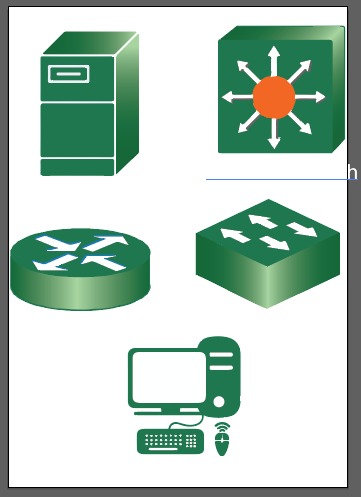 Protokol yang memberikan layanan akses control pada perangkat jaringan seperti router dan switch.
Mekanisme ini bekerja dengan sistem terpusat sehingga akan mempermudah dalam pengelolaan authentication, authorization dan accounting.
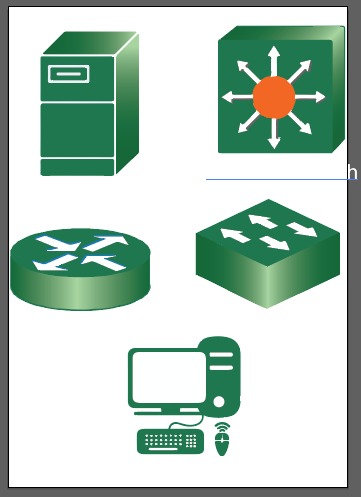 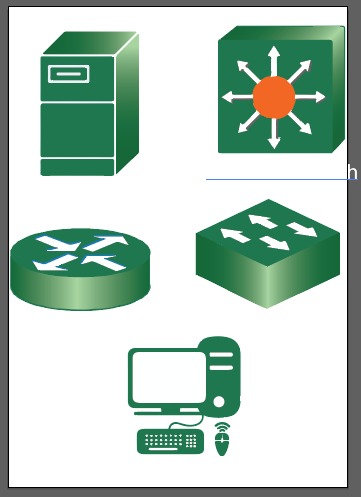 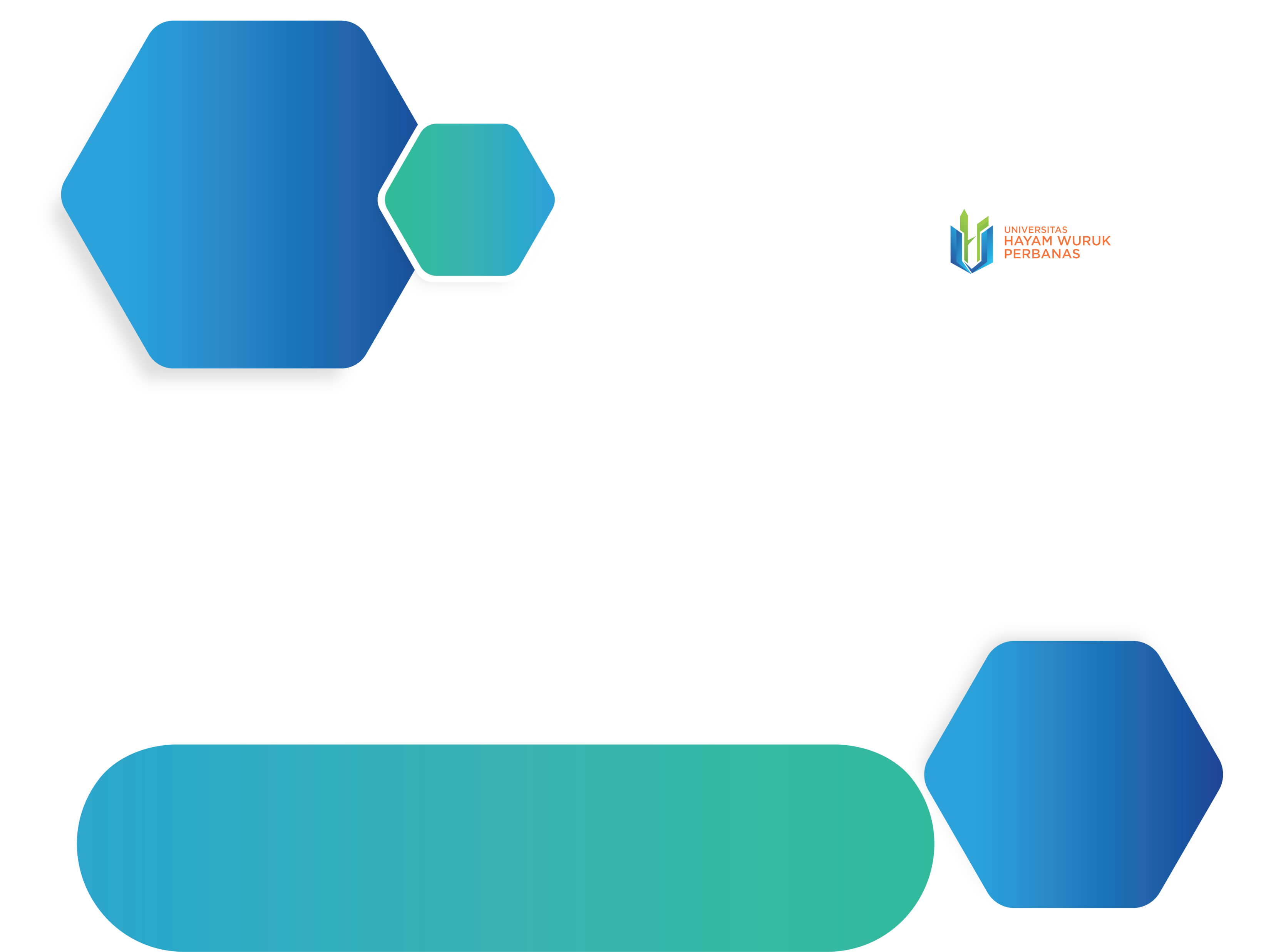 Packet FIltering
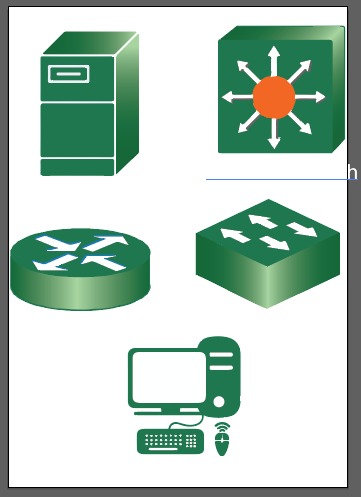 Mengatur lalu lintas paket data dengan cara  mengizinkan atau menolak suatu paket data yang melintasi jaringan.
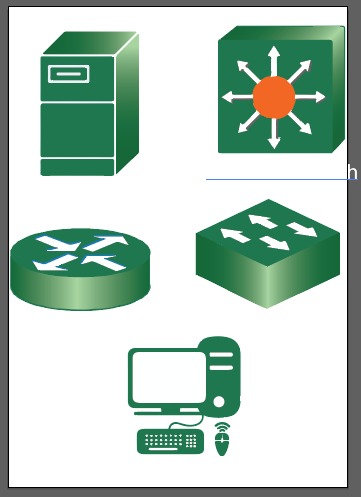 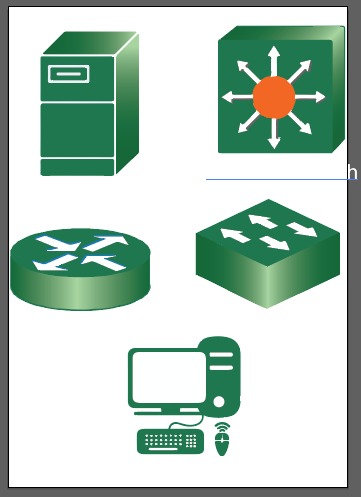 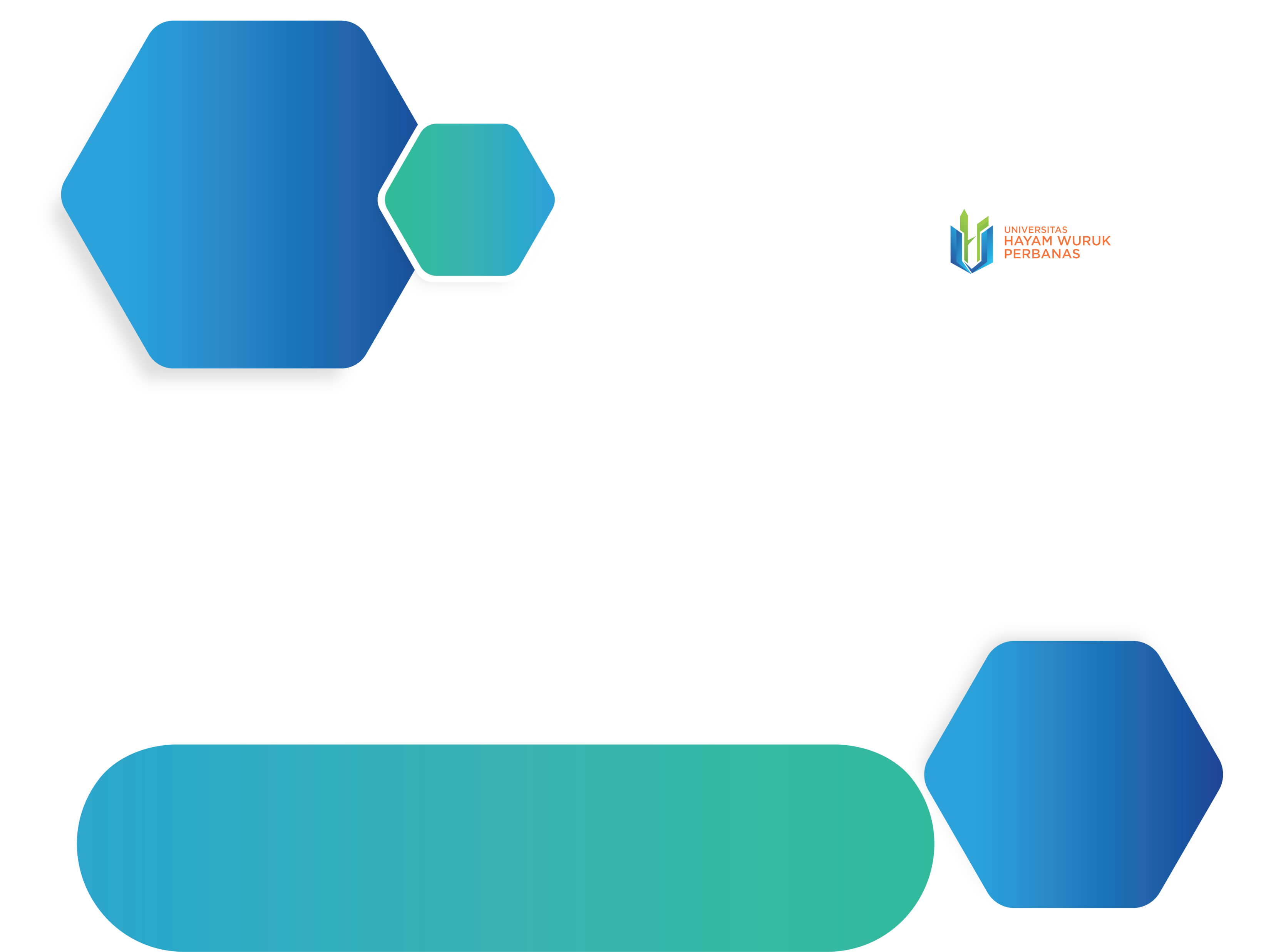 Strategi Keamanan Jaringan
Hak Akses : Akses hanya diberikan oleh user yang mempunyai wewenang pada sistem yang ada. 
Membuat lapisan keamanan : Membuat lapisan keamanan dengan beberapa lapisan diantaranya  network security, host,/server security dan human security.
Stub Sub Network : Sebuah strategi yang dapat digunakan untuk mengisolasi sub jaringan yang memerlukan perlindungan secara maksimal dengan membuat hanya satu jalur yang mengarah pada sub jaringan tersebut.
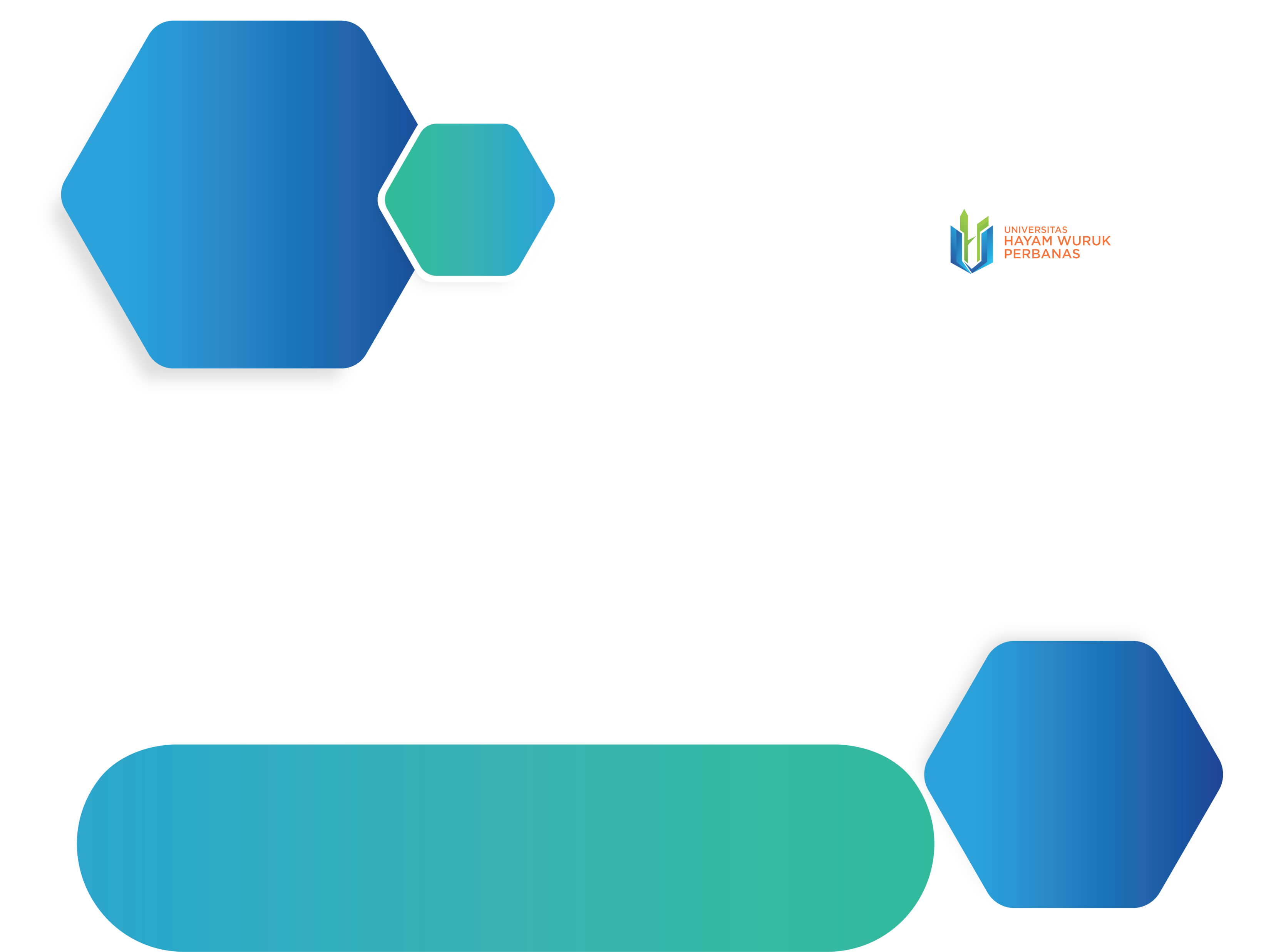 Strategi Keamanan Jaringan
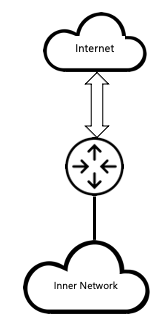 Keamanan jaringan dapat dengan menggunakan satu jalur masuk yang mana pengelola dapat melakukan monitoring jaringan secara terpusat.
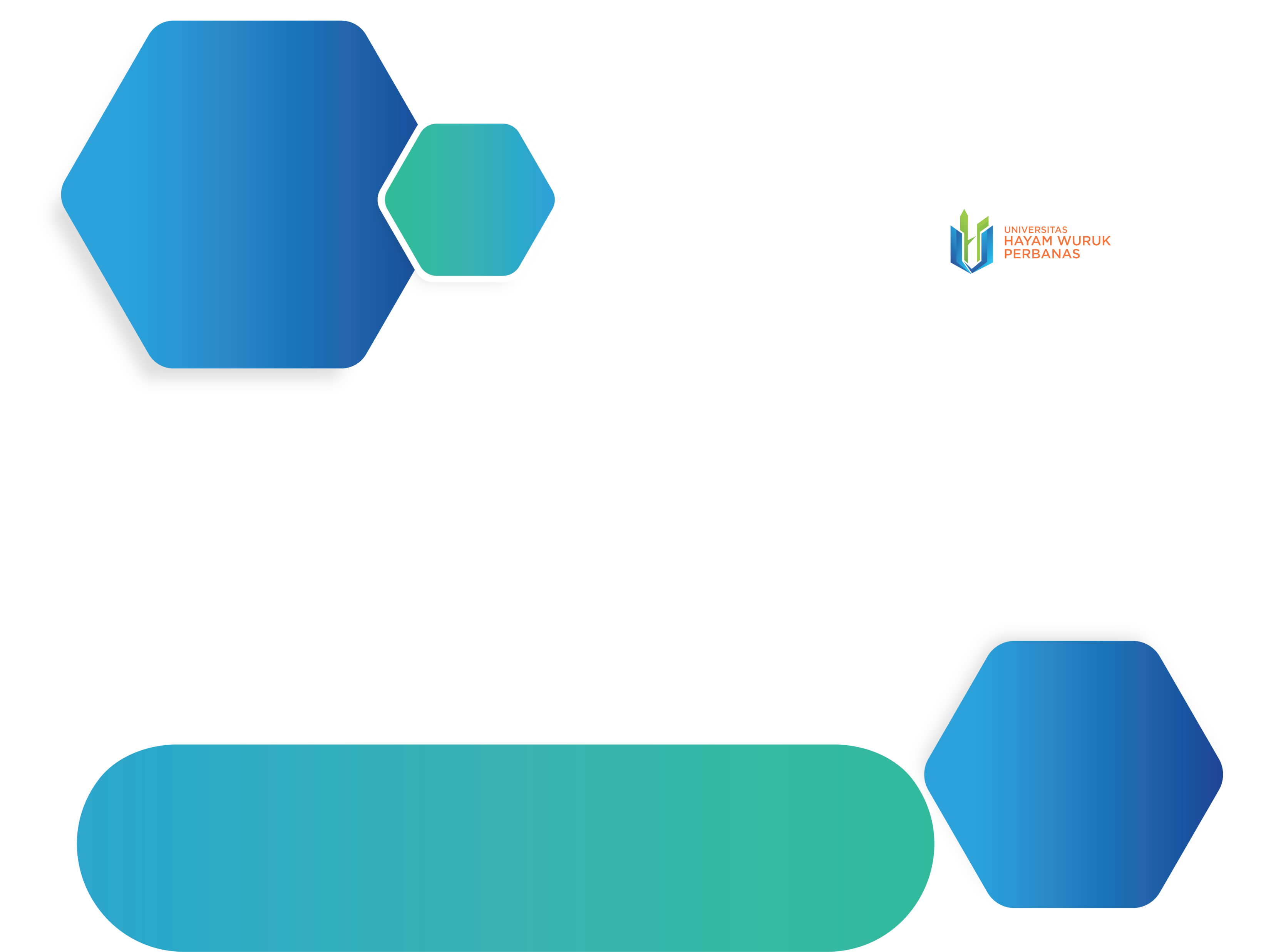 Dokumen Asli
(10011001)
Dokumen Asli
(10011001)
Strategi Keamanan Jaringan
Encryptor
Decryptor
Beberapa metode dalam enkripsi data yang dapat digunakan seperti RSA, MD-5, IDEA, SAFER dll.
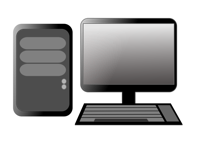 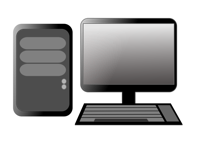 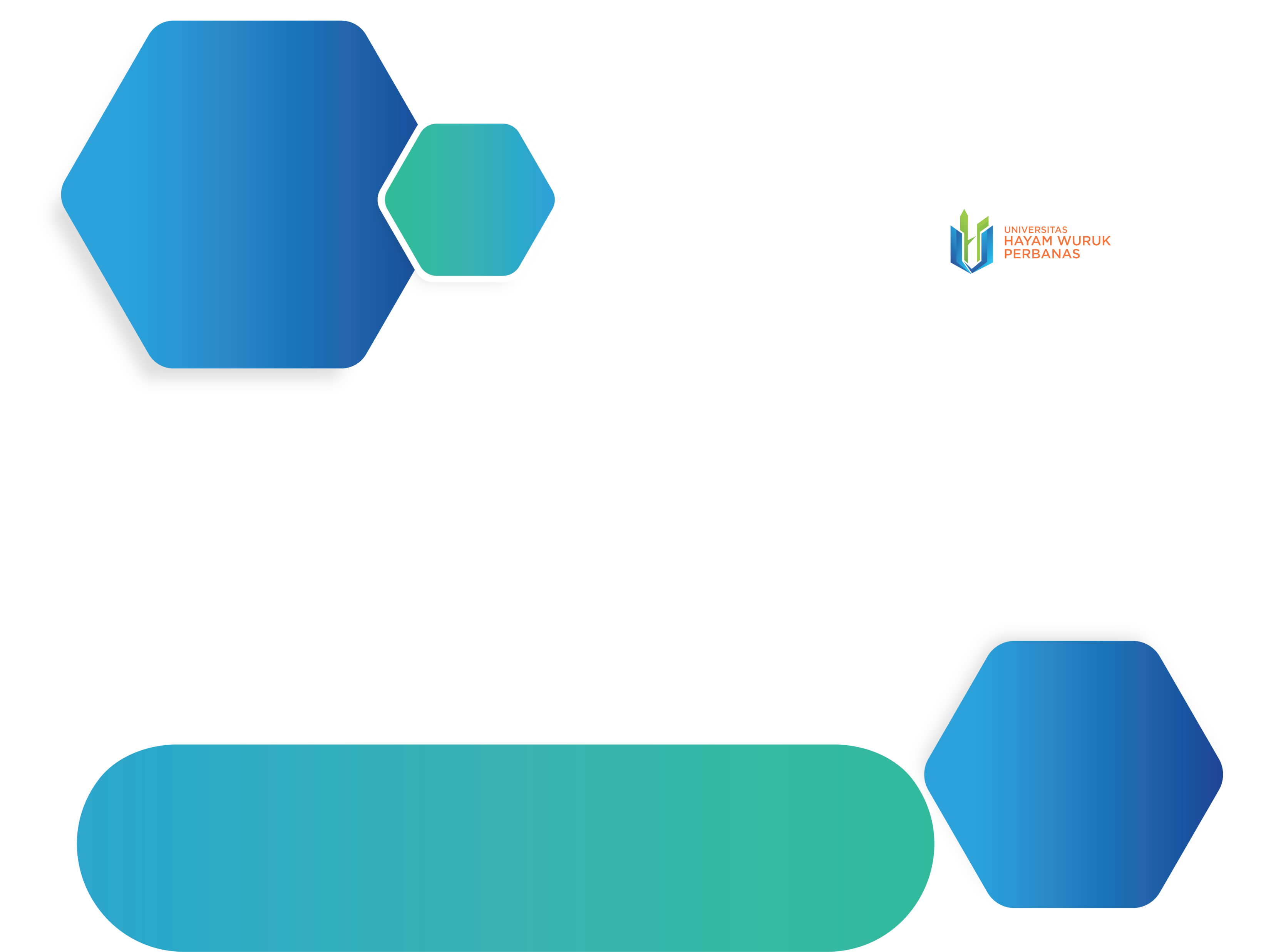 Installasi SistemKeamanan
Memasang Filter di Router
Memasang Firewall (Hardware dan Software)
Memasang IDS (Intrusion Detection System)  dan IPS (Intrusion Prevention Syetem) 
Melakukan Enkripsi dan Autentifikasi
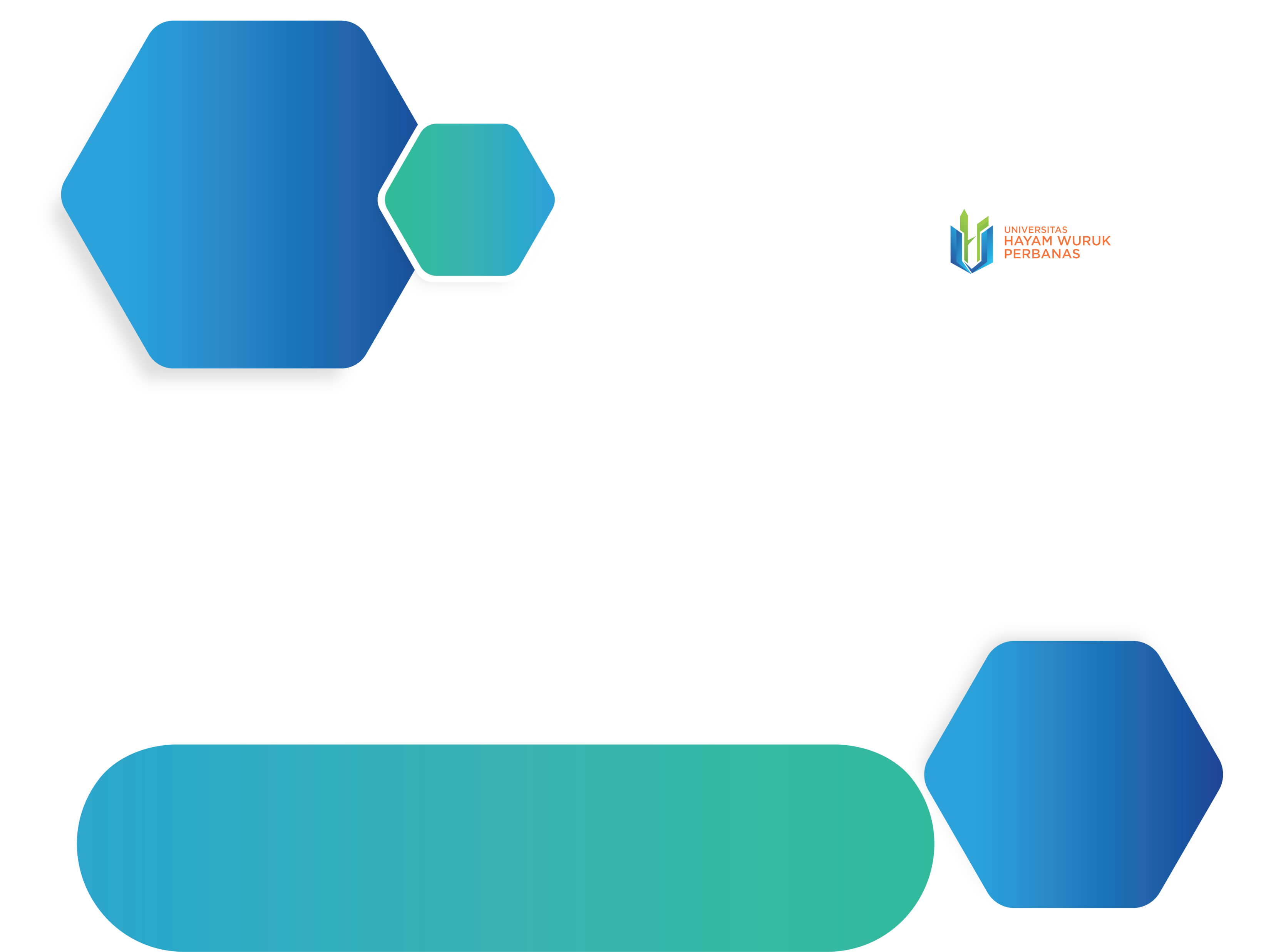 TERIMA KASIH